II. Vzorce v ExceluKontingenční tabulky v Excelu, 1. část
Vytvořil Institut biostatistiky a analýz, Masarykova univerzita J. Jarkovský, L. Dušek, M. Cvanová, T,Hodásová
II.a Vzorce v listu Excelu
vpisují se do buněk sešitu
vzorce jsou vždy uvozeny = (lze též + -)
 aritmetické operátory + zabudované funkce Excelu
 pro „sčítání“ nečíselných položek se používá &
 výpočet je založen buď na číselných konstantách nebo odkazech na buňky
konstanta
zabudovaný vzorec Excelu
=3*odmocnina(A1)
uvození vzorce
odkaz na buňku
Vzorce – odkaz na buňku stylu A1
Relativní odkazy

 A1 = buňka 1. řádku sloupci A
 A1:B6 = blok buněk – levý horní roh je v 1. řádku, sloupec A,pravý dolní na řádku 6, sloupec B 
 relativní odkaz se při automatickém vyplnění buněk vzorcem posune

Absolutní odkaz – odkaz na buňku  je pevně dán, při kopírování nebo automatickém vyplnění se nemění, lze uzamknout jak řádky, tak sloupce samostatně
uzamčení řádku
$A$1
uzamčení sloupce
Vzorce – tipy a triky I.
Závislosti vzorců – panel nástrojů
Microsoft Office 2003 a starší
označení a odznačení předchozích a následných vzorců
komentáře
sledování změn hodnot
kontrola  chyb
Zpřehlednění vzorců
Vložit tabulátor CTRL+ALT+TAB
Vložit konec řádku ALT+ENTER
Vzorce – tipy a triky II.
Microsoft Office 2007
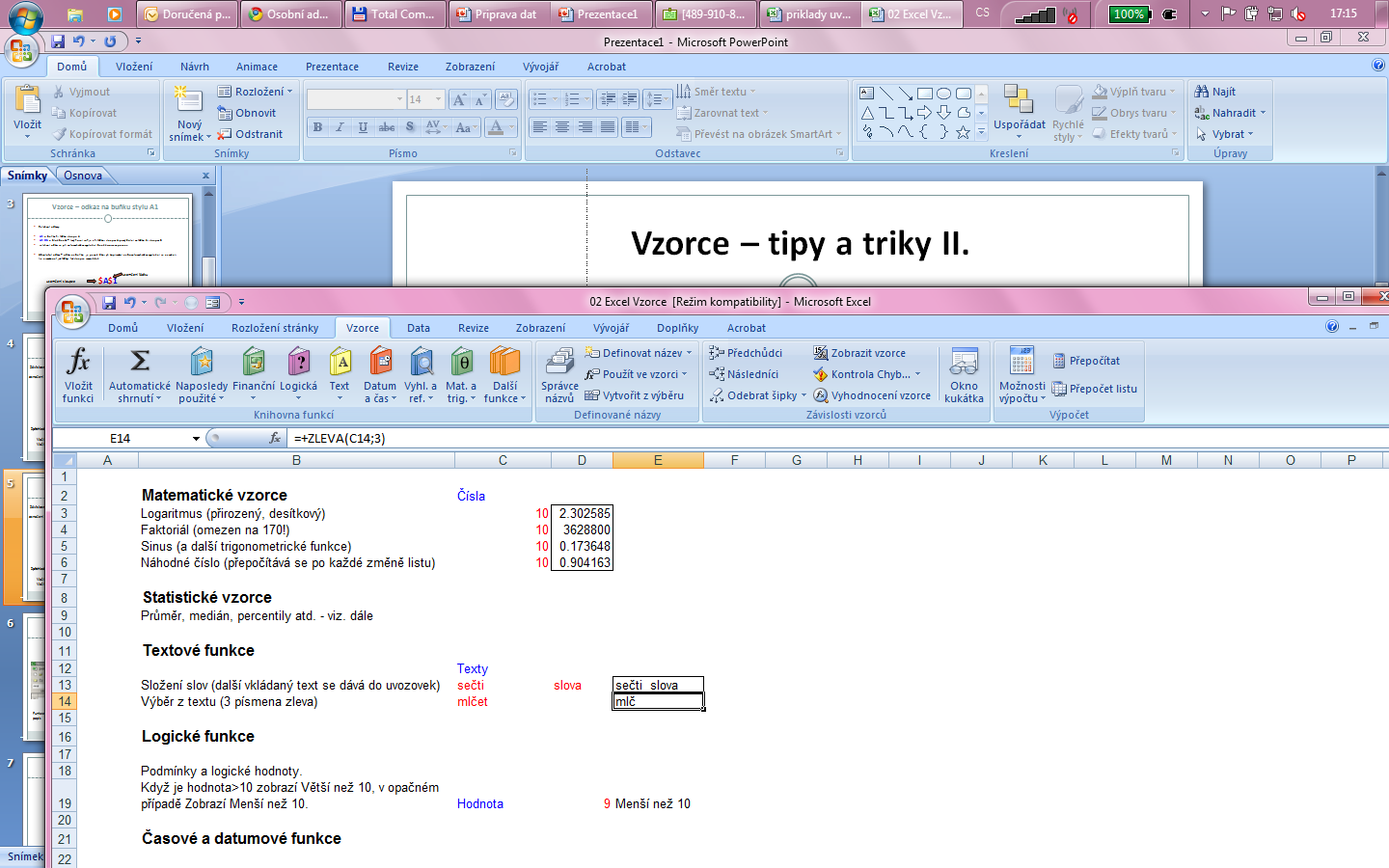 Kontrola  chyb
Výběr funkce z knihoven
Označení a odznačení předchozích a následných vzorců
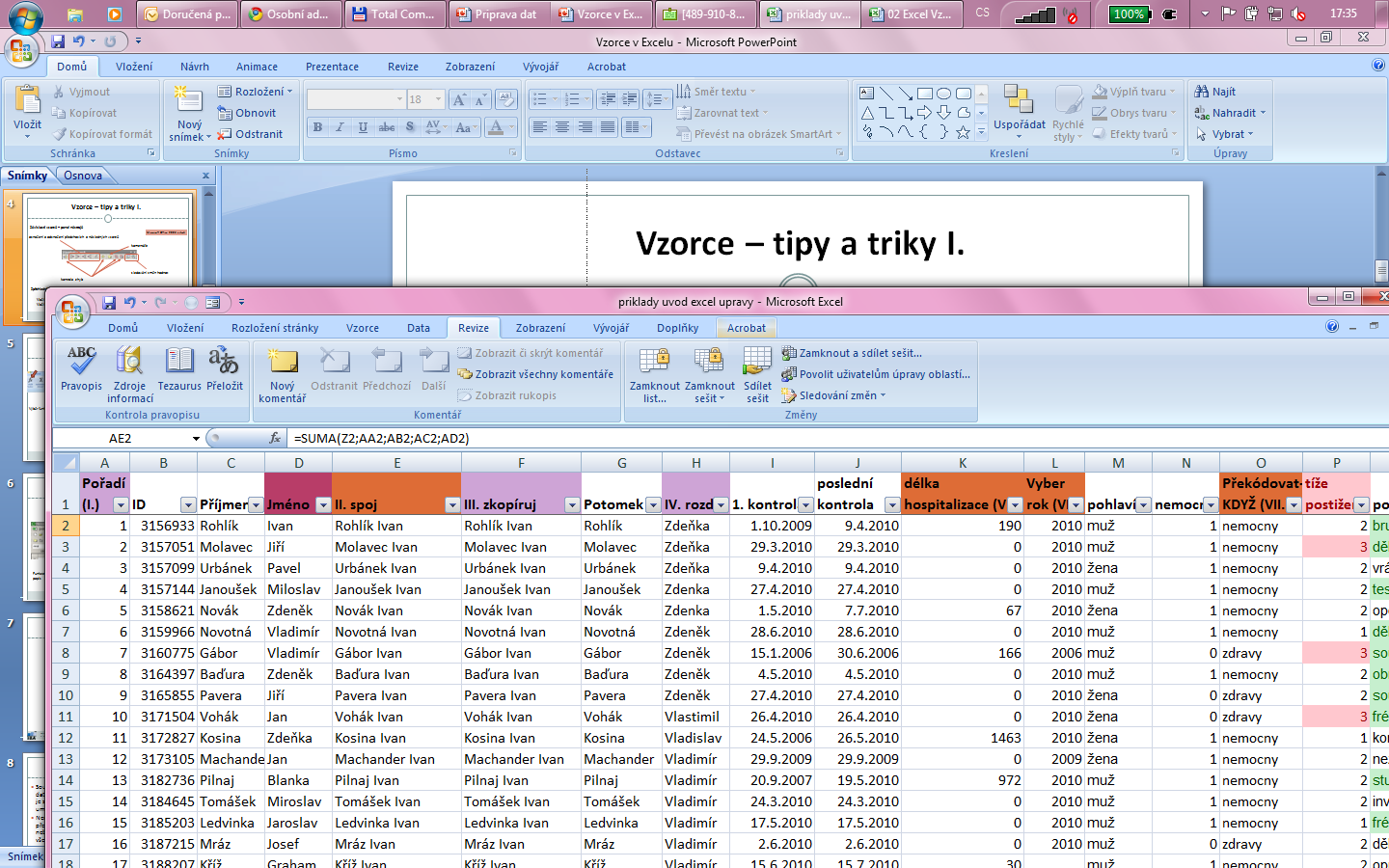 Vkládání komentářů a
poznámek do vytvořeného
souboru se vzorci
Vzorce – využití seznamu vzorců
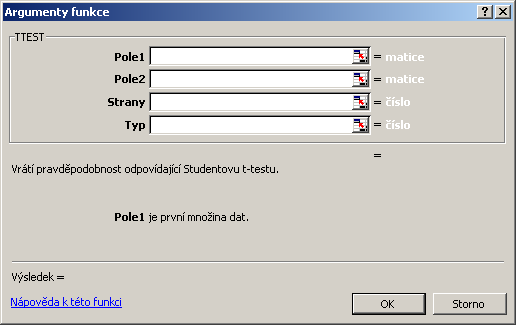 Kategorie vzorců
průvodce funkcí
Funkce a její stručný popis
Kontingenční tabulky v Excelu, 1. část Ukázka kontingenční tabulky
Kontingenční tabulka vztahu pohlaví a onemocnění
Vytvořil Institut biostatistiky a analýz, Masarykova univerzita J. Jarkovský, L. Dušek, M. Cvanová
Ukázka kontingenční tabulky
Kontingenční tabulka vztahu pohlaví a onemocnění
Vytvořil Institut biostatistiky a analýz, Masarykova univerzita J. Jarkovský, L. Dušek, M. Cvanová
Ukázka kontingenční tabulky
Kontingenční tabulka vztahu pohlaví a onemocnění
Hodnocení nesmyslného vztahu: dosažené vzdělání a doba strávená v nemocnici
Vytvořil Institut biostatistiky a analýz, Masarykova univerzita J. Jarkovský, L. Dušek, M. Cvanová
Kontingenční tabulka I.
Umožňuje snadno vytvářet sumarizace dat ve smyslu počty hodnot, průměry, minima, maxima atd.v kombinacích kategorií (např. počet jedinců různých druhů na různých lokalitách)
Automaticky je vybrána souvislá oblast dat (obdobně jako v případě automatického filtru)
Microsoft Office2003 a starší
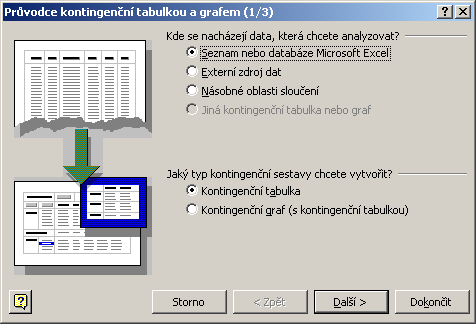 Zdroj dat (kromě Excelu i např. externí databáze)
Zdroj dat (kromě Excelu i např. externí databáze)
Graf nebo tabulka
Umístění
Zdrojová oblast dat
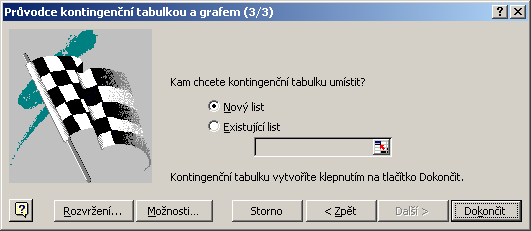 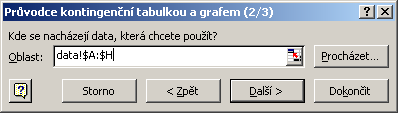 Rozvržení a vlastnosti tabulek
Kontingenční tabulky – rozvržení I.
Nastavit rozvržení kontingenčních tabulek je možné dvěma způsoby, zde představený postup je obsažen v Excel 97,2000 i XP (speciální dialog), druhou možností je obdobná specifikace přímo v listu Excelu (2000, XP)
Microsoft Office2003 a starší
tzv. stránka = tabulky podle zde nastaveného kritéria
parametry sloupců
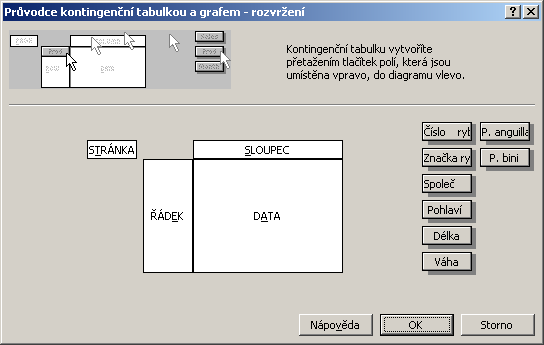 parametry, které je možné zobrazit (hlavičky sloupců databázové tabulky)
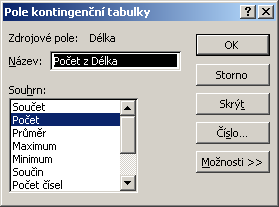 parametry na řádcích
parametry dat
    a možnosti sumarizace
Kontingenční tabulky – výsledek I.
Výsledkem analýzy je tabulka vynášející proti sobě hodnoty řádkových a sloupcových parametrů kontingenční tabulky (např. taxony proti lokalitám, jde o seznamy hodnot obsažených v jednotlivých sloupcích), na průsečíku je zobrazena vybraná sumární charakteristika vybraných dat (průměr, suma, počet atd.)
Tabulku v této formě je možné nadále editovat co se týče formátu i obsažených dat
Microsoft Office2003 a starší
Roletky položek tabulky
Seznam polí tabulky
Automatický souhrn
Panel nástrojů kontingenční tabulky
Kontingenční tabulka II.
Microsoft Office 2007
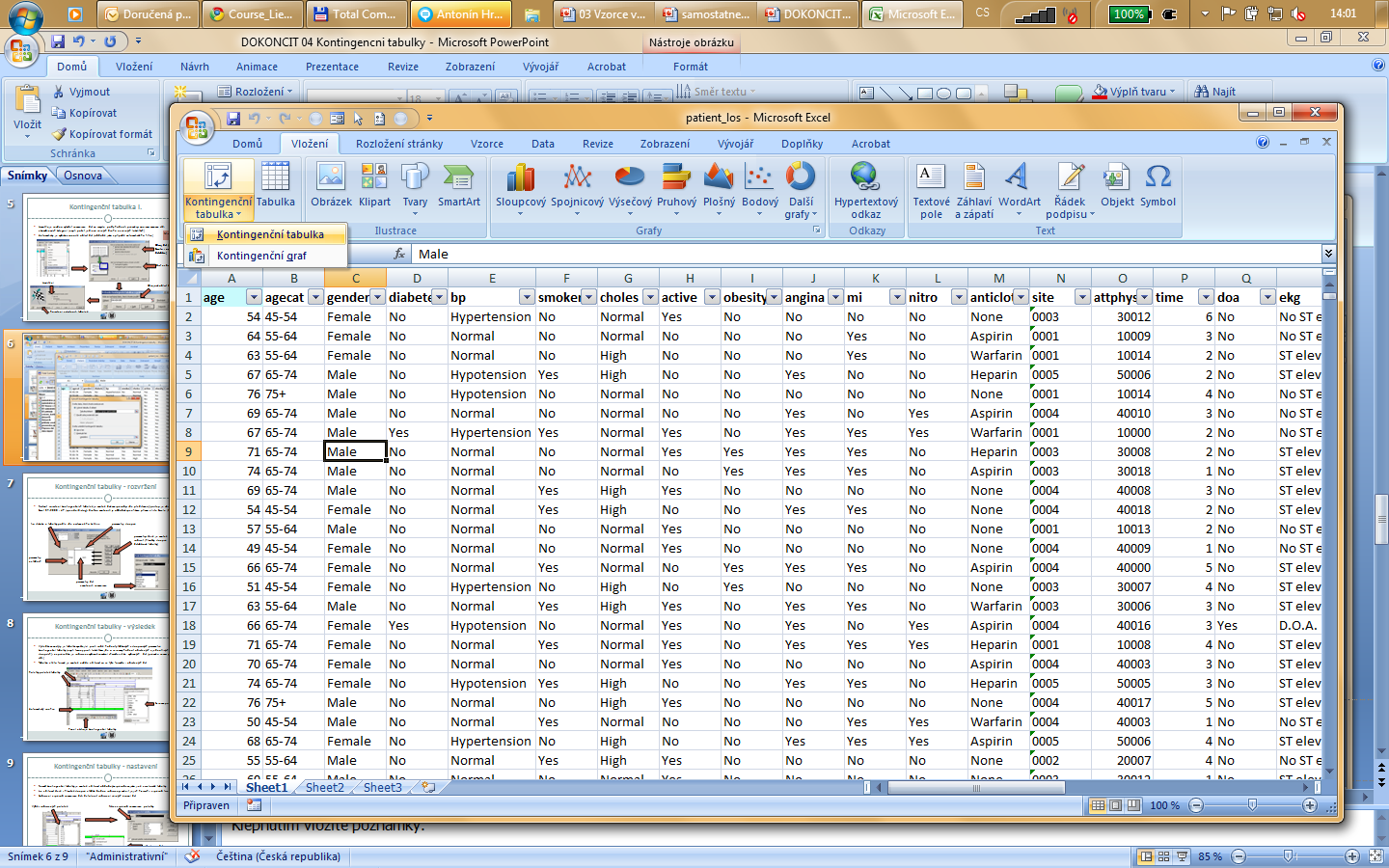 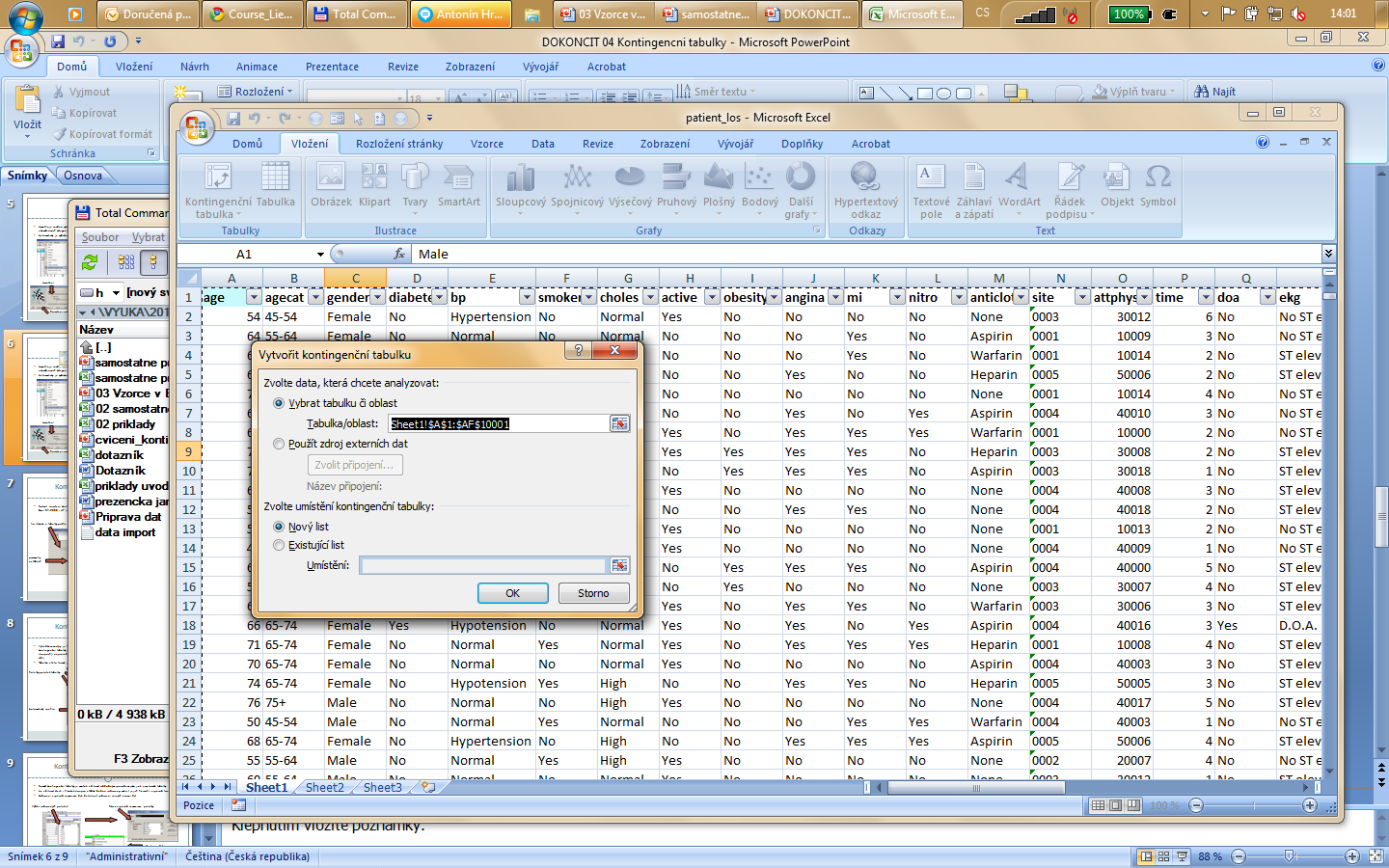 Zdroj dat (kromě Excelu i např. externí databáze)
Zdrojová oblast dat
Umístění tabulky
Graf nebo tabulka
Kontingenční tabulky – rozvržení II.
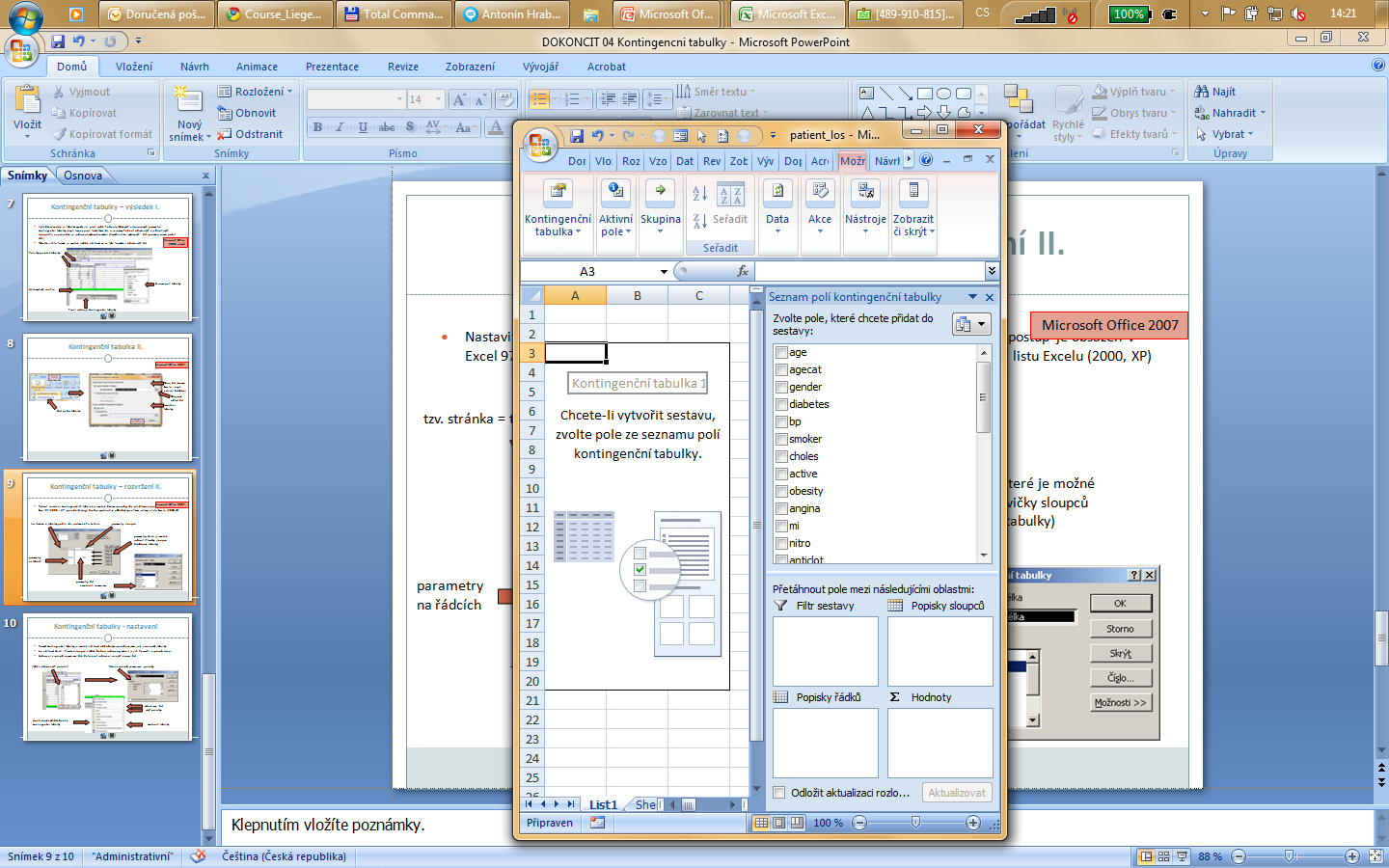 Microsoft Office 2007
parametry, které je možné zobrazit v kontingenční tabulce
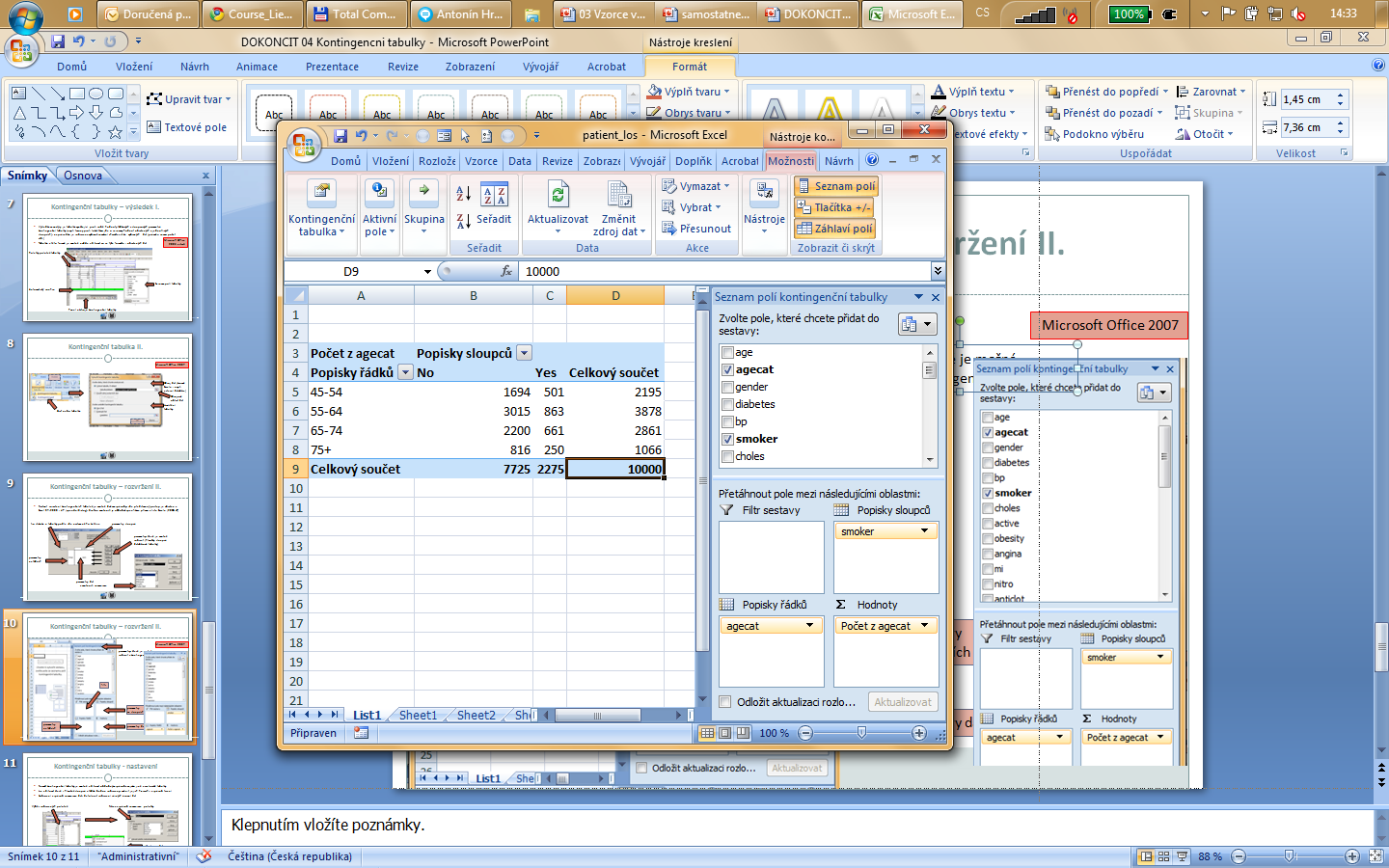 filtr
parametry ve sloupcích
parametry na řádcích
parametry dat
Kontingenční tabulky – nastavení II.
Kontingenční tabulka
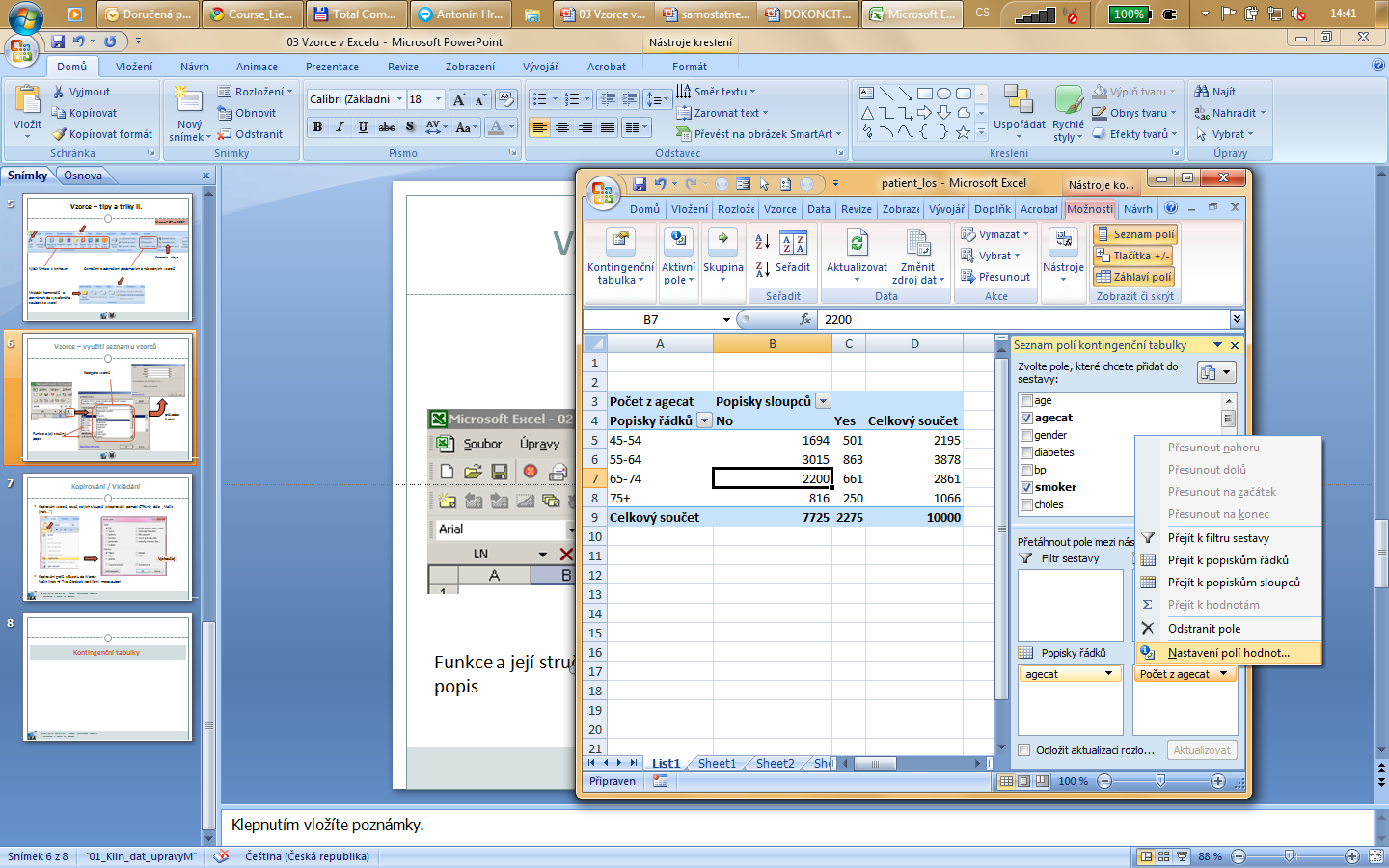 Microsoft Office 2007
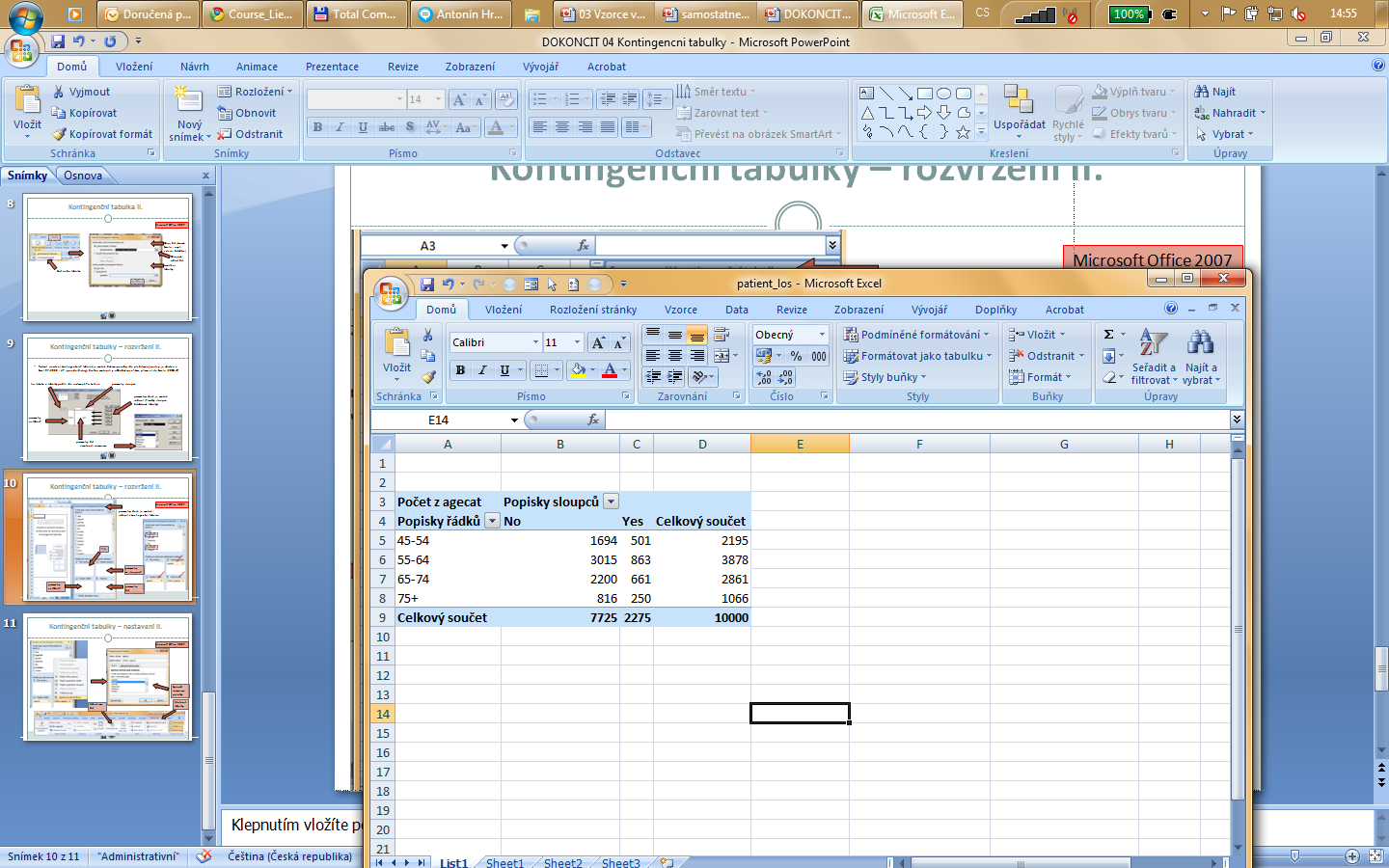 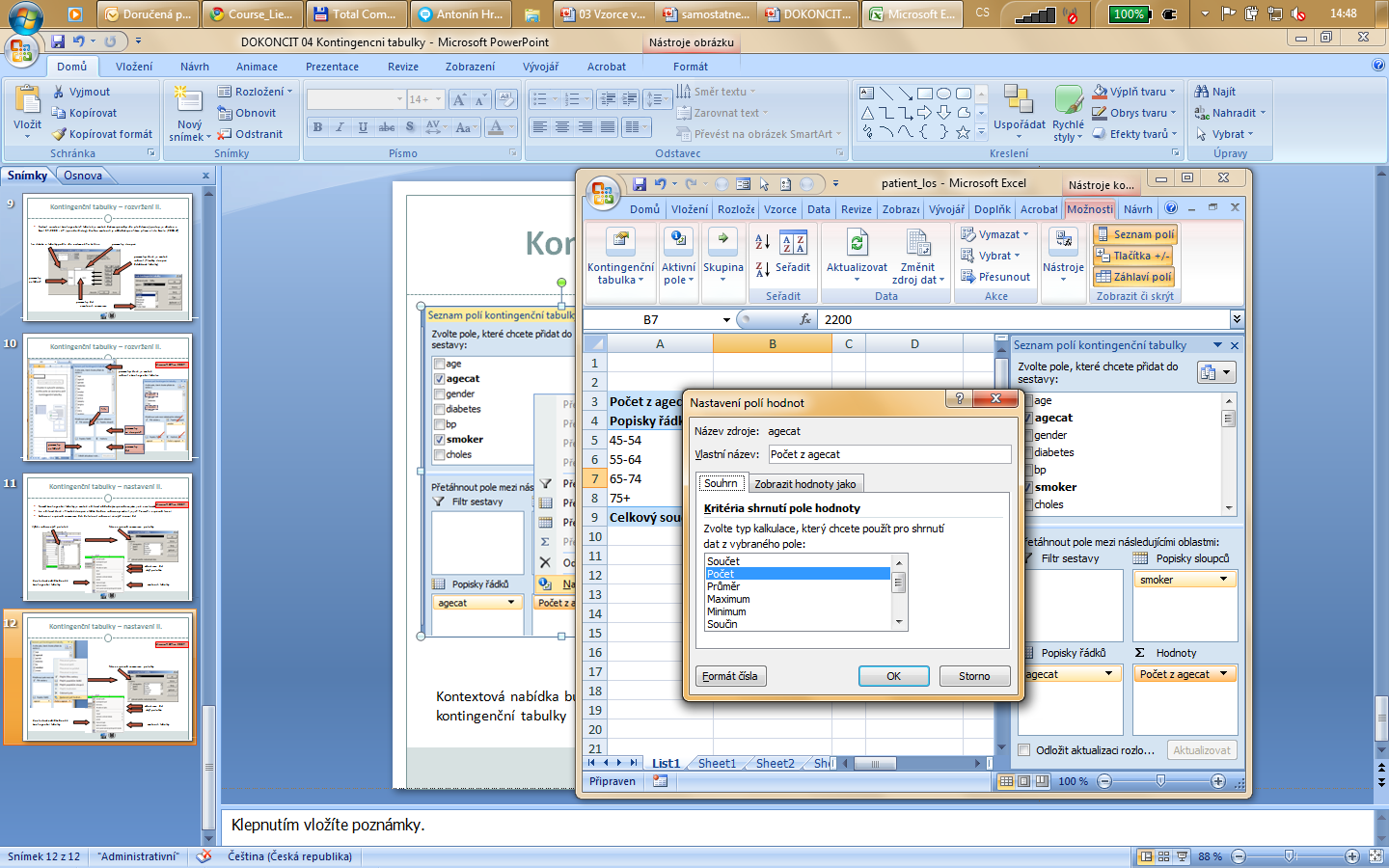 Způsob sumarizace položky
Možnosti tabulky
Aktualizace dat
Kontingenční graf
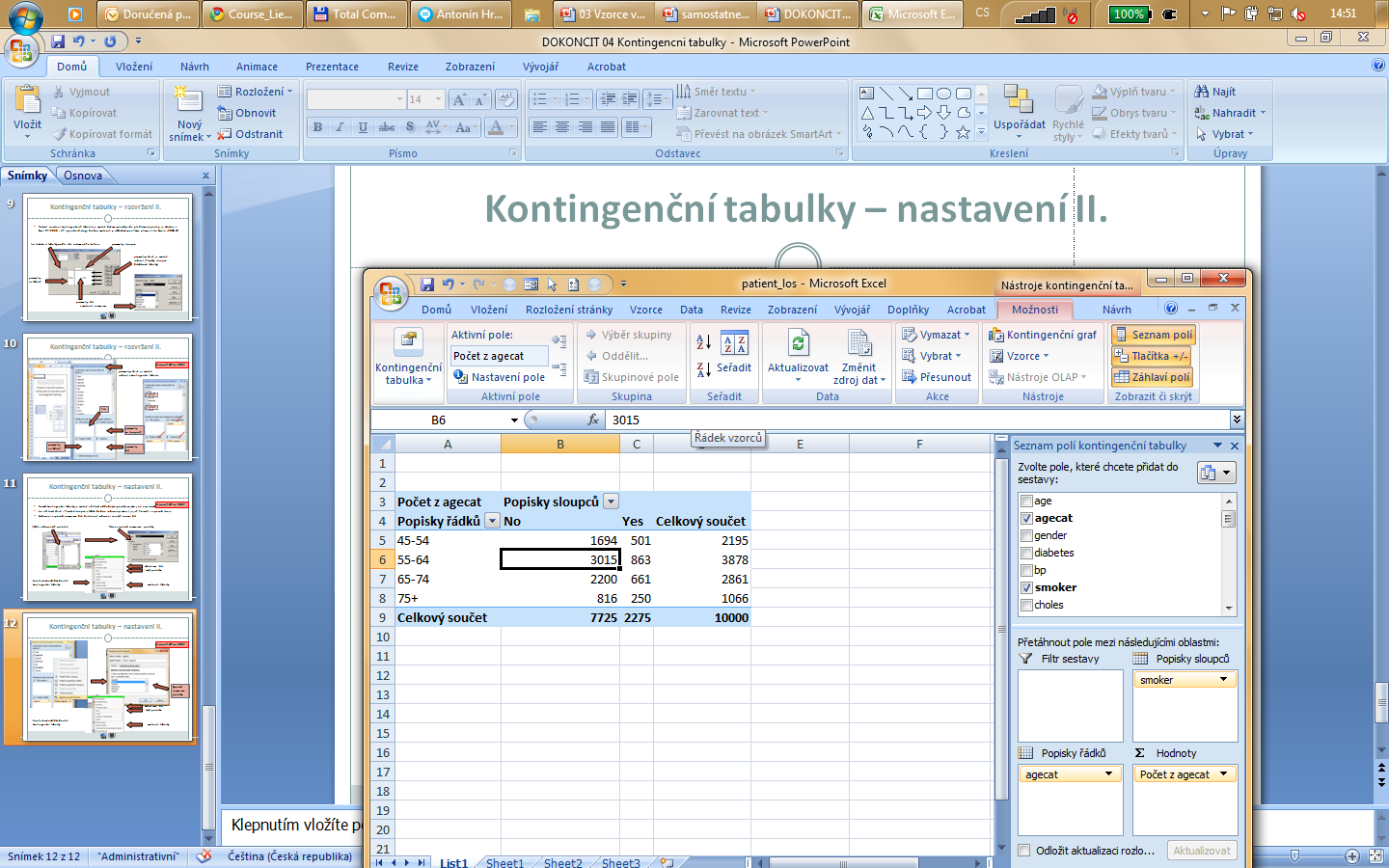